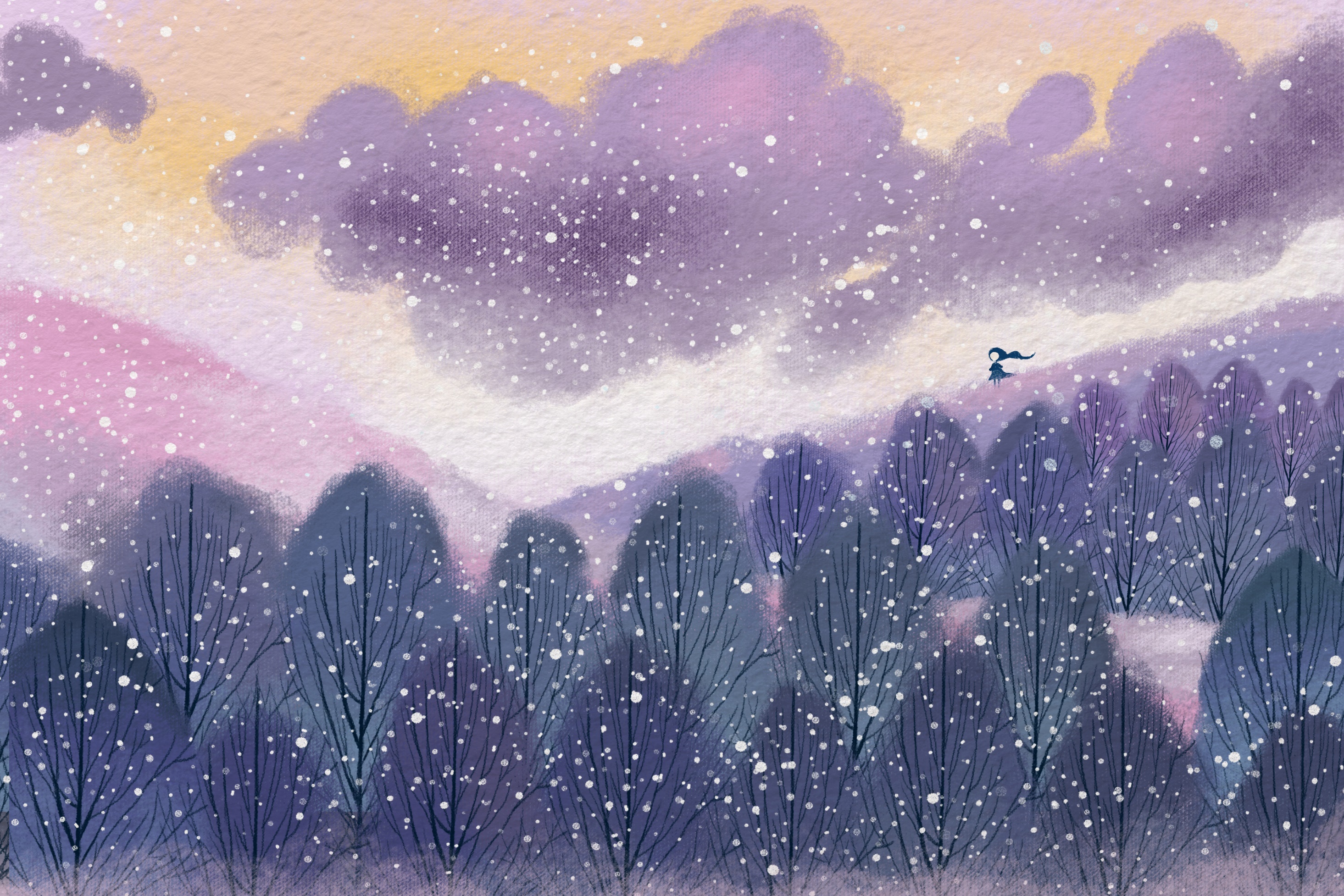 新
清
小
日期：202X/X
汇报人：xiazaii
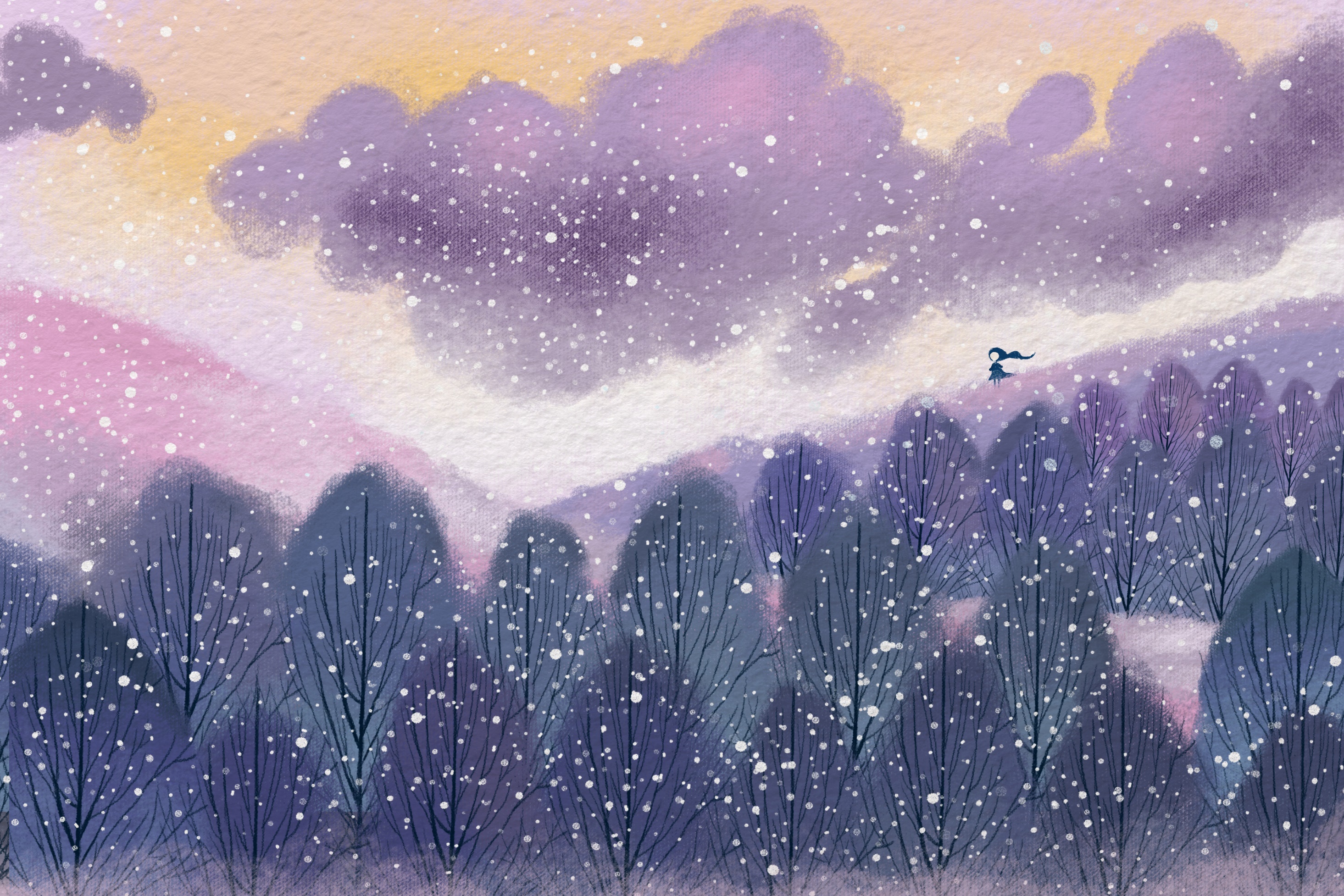 输入你的标题
输入你的标题
输入你的标题
输入你的标题
1
2
3
4
ADD YOUR TITLE HERE
ADD YOUR TITLE HERE
ADD YOUR TITLE HERE
ADD YOUR TITLE HERE
目录
CONTENTS
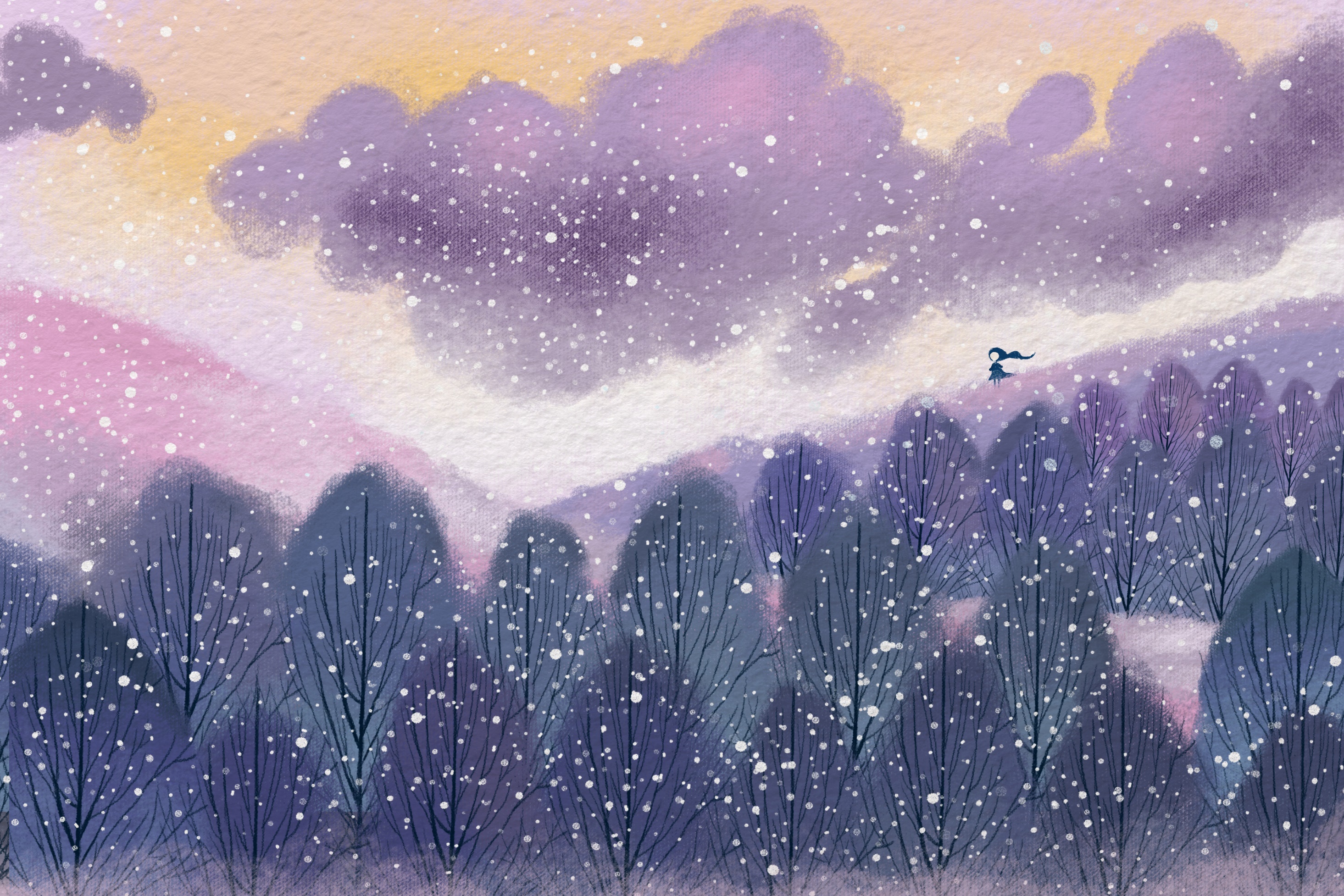 1
此处输入标题
Click here to add Title
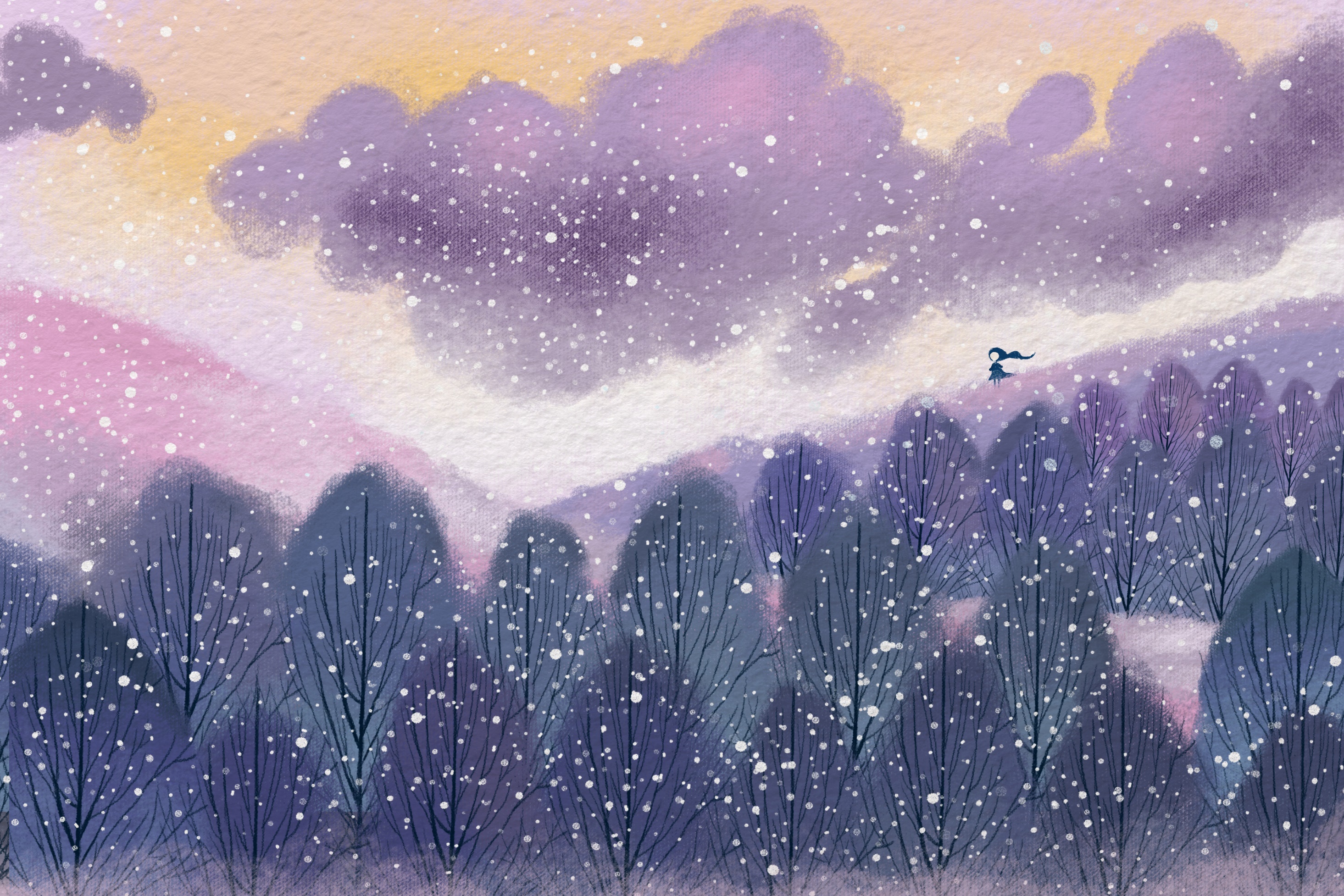 输入你的标题
ADD YOUR TITLE HERE
Keywords
Keywords
Keywords
Keywords
Keywords
Keywords
Keywords
Keywords
Keywords
Keywords
输入你的标题
输入你的标题
输入你的标题
输入你的标题
输入你的标题
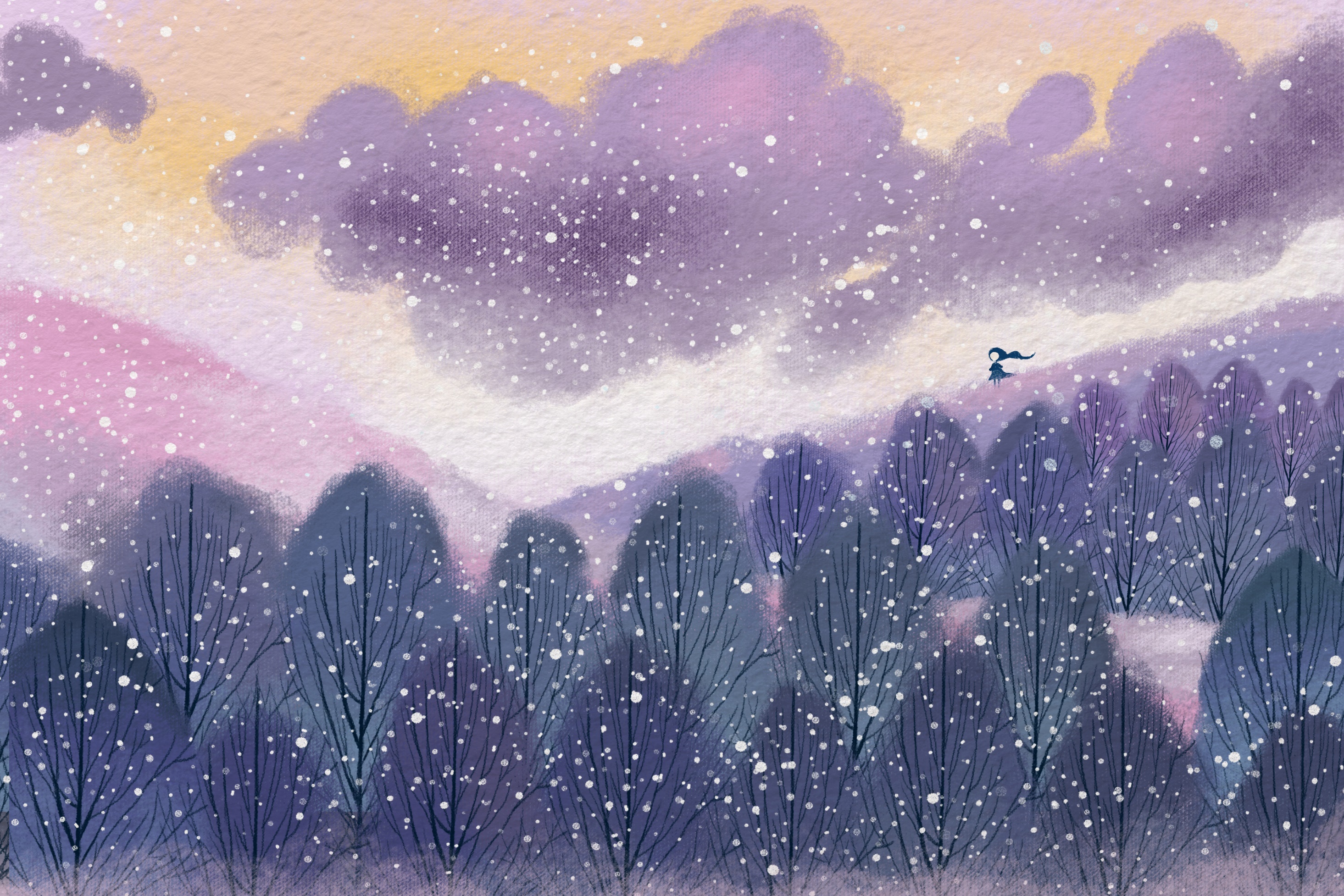 输入你的标题
ADD YOUR TITLE HERE
标题文本预设
您的内容打在这里，或者通过复制您的文本后，在此框中选择粘贴，并选择只保留文字。您的内容打在这里，或者通过复制您的文本后，在此框中选择粘贴。
标题文本预设
关键词
您的内容打在这里，或者通过复制您的文本后，在此框中选择粘贴，并选择只保留文字。您的内容打在这里，或者通过复制您的文本后，在此框中选择粘贴。
标题文本预设
您的内容打在这里，或者通过复制您的文本后，在此框中选择粘贴，并选择只保留文字。您的内容打在这里，或者通过复制您的文本后，在此框中选择粘贴。
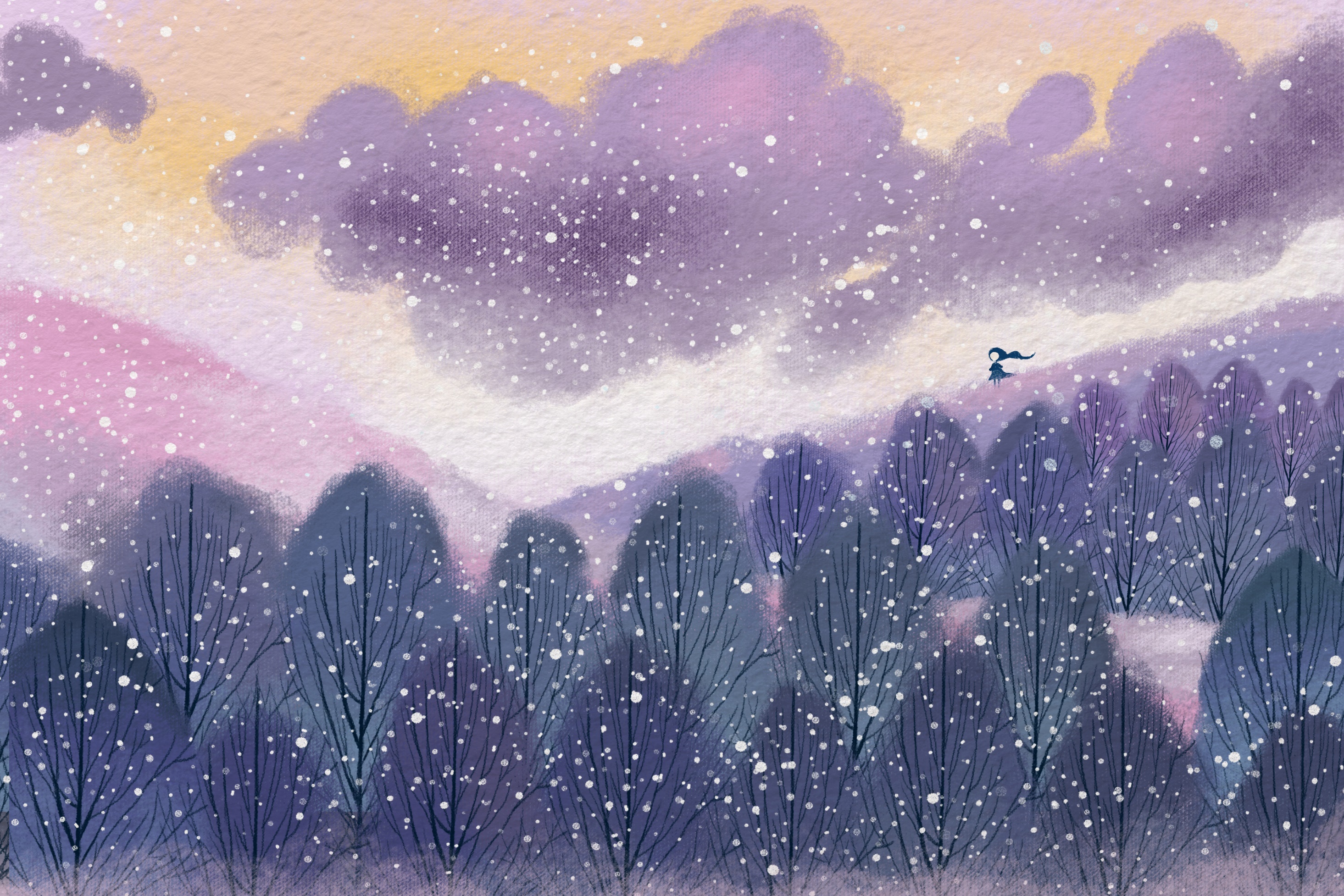 输入你的标题
ADD YOUR TITLE HERE
标题文本预设
标题文本预设
标题文本预设
3
1
2
此部分内容作为文字排版占位显示（建议使用主题字体）。
此部分内容作为文字排版占位显示（建议使用主题字体）。
此部分内容作为文字排版占位显示（建议使用主题字体）。
标题文本预设
标题文本预设
标题文本预设
6
4
5
此部分内容作为文字排版占位显示（建议使用主题字体）。
此部分内容作为文字排版占位显示（建议使用主题字体）。
此部分内容作为文字排版占位显示（建议使用主题字体）。
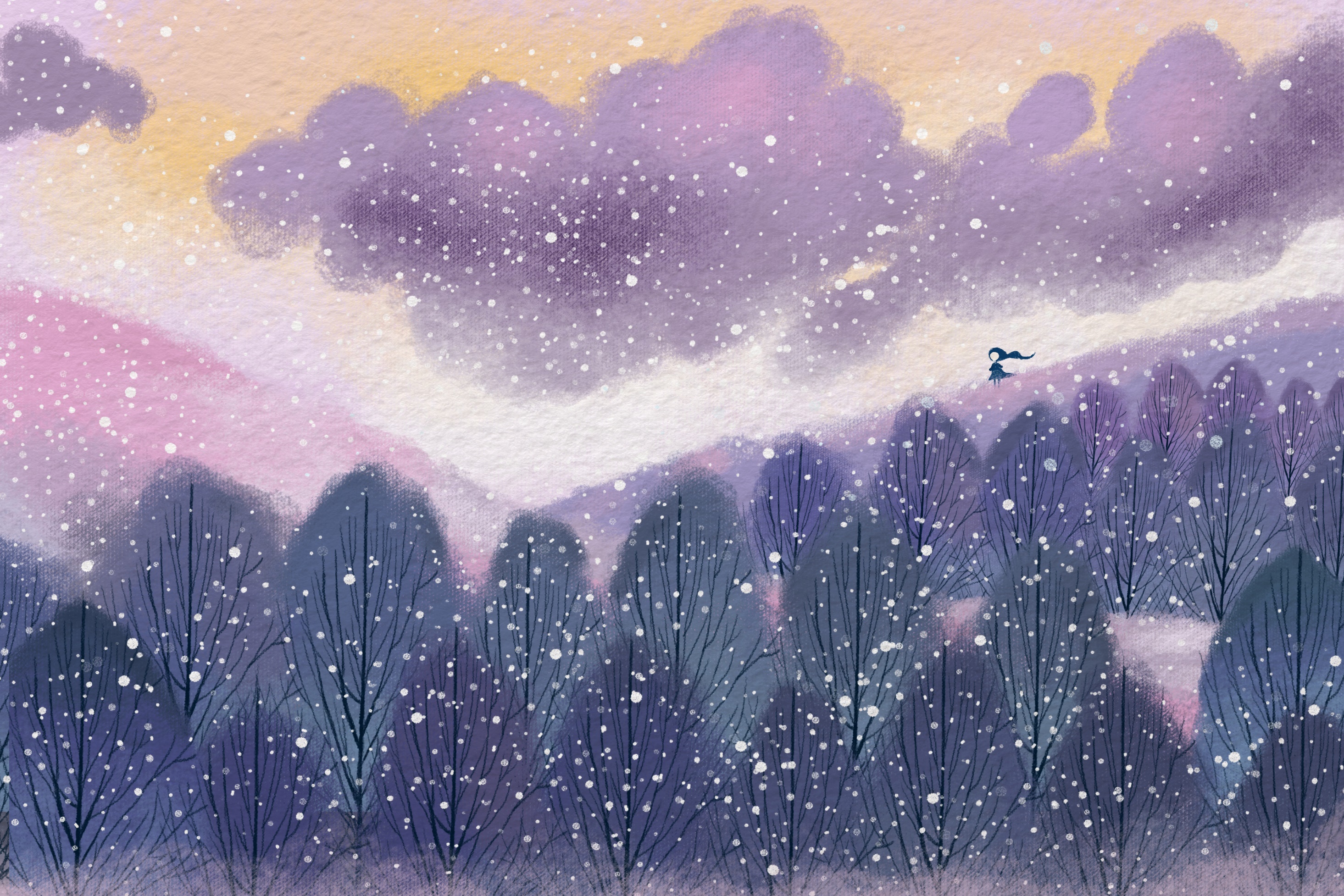 2
此处输入标题
Click here to add Title
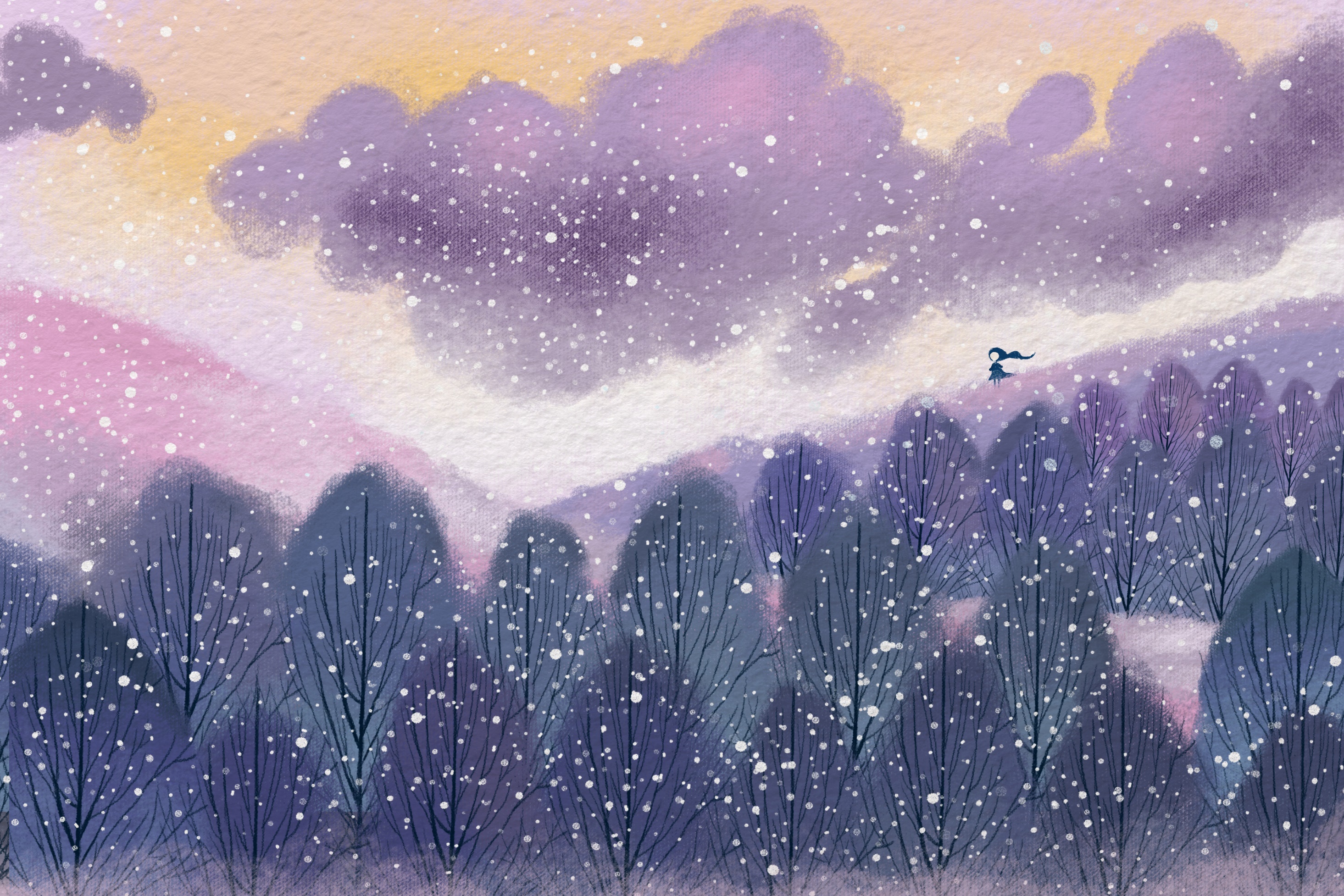 输入你的标题
ADD YOUR TITLE HERE
标题文本预设
标题文本预设
此部分内容作为文字排版占位显示 （建议使用主题字体）
此部分内容作为文字排版占位显示 （建议使用主题字体）
标题文本预设
标题文本预设
此部分内容作为文字排版占位显示 （建议使用主题字体）
此部分内容作为文字排版占位显示 （建议使用主题字体）
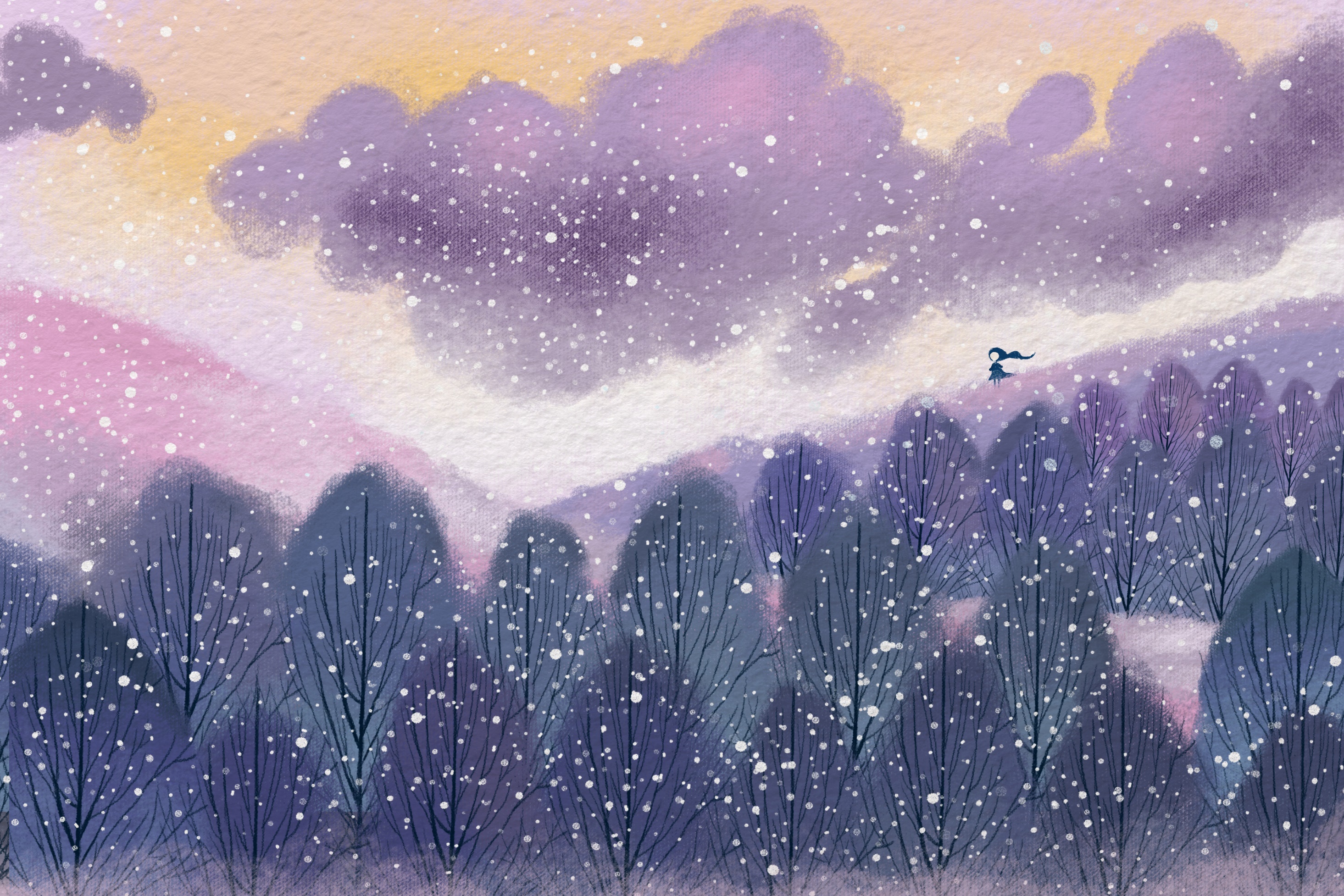 输入你的标题
ADD YOUR TITLE HERE
点击添加标题
点击添加标题
点击添加标题
OF THIS SCHEME, WE THANK YOU FOR YOUR READING, THE PROPOSAL
OF THIS SCHEME, WE THANK YOU FOR YOUR READING, THE PROPOSAL
OF THIS SCHEME, WE THANK YOU FOR YOUR READING, THE PROPOSAL
1月
2月
3月
4月
5月
6月
7月
8月
9月
10月
11月
12月
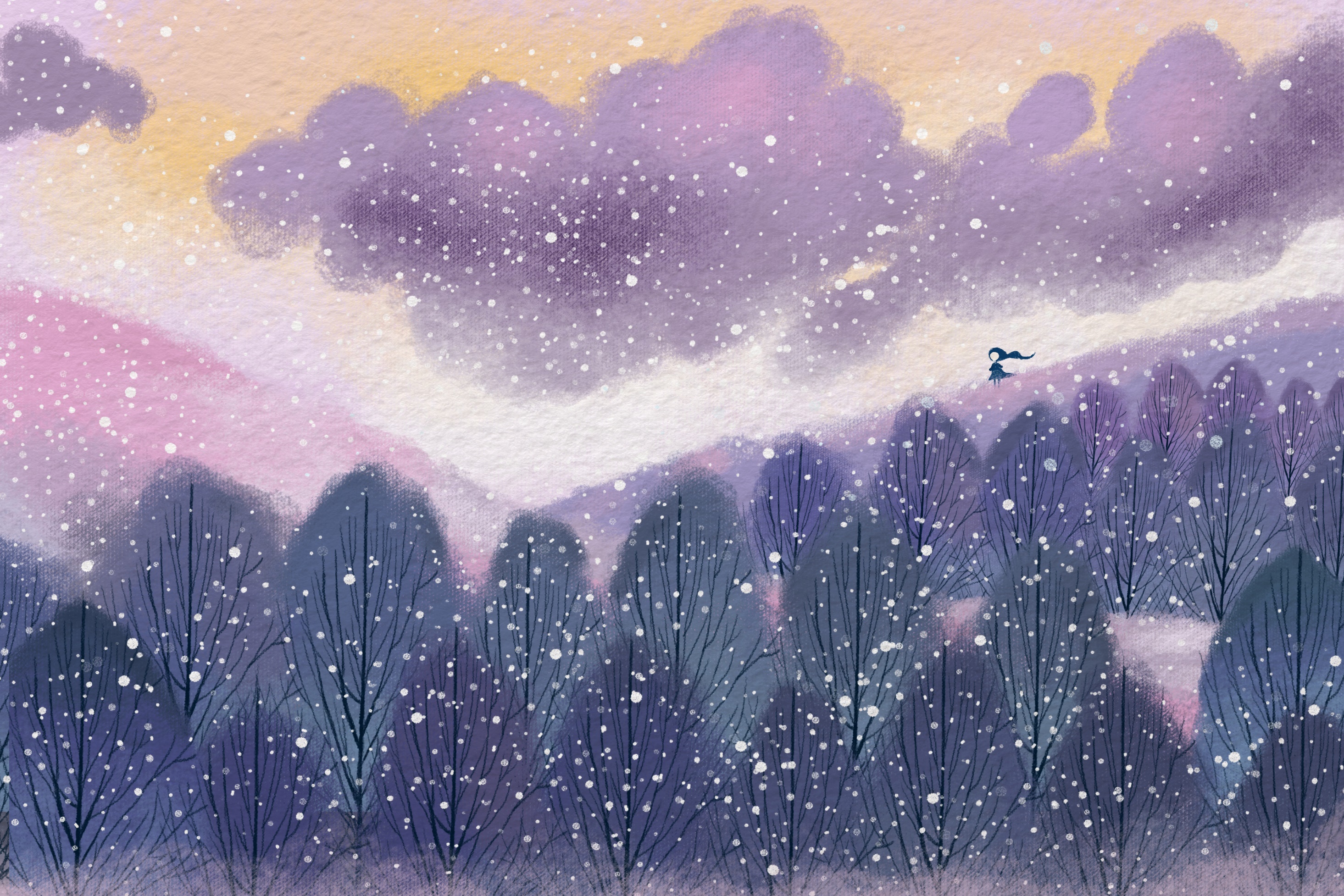 输入你的标题
ADD YOUR TITLE HERE
点击输入本栏的具体文字，简明扼要的说明分项内容，此为概念图解，请根据您的具体内容酌情修改
点击输入本栏的具体文字，简明扼要的说明分项内容，此为概念图解，请根据您的具体内容酌情修改
点击输入本栏的具体文字，简明扼要的说明分项内容，此为概念图解，请根据您的具体内容酌情修改
标题预设
标题预设
标题预设
标题预设
标题预设
点击输入本栏的具体文字，简明扼要的说明分项内容，此为概念图解，请根据您的具体内容酌情修改
点击输入本栏的具体文字，简明扼要的说明图解，请根据您的具体内容酌情修改分项内容，此为概念
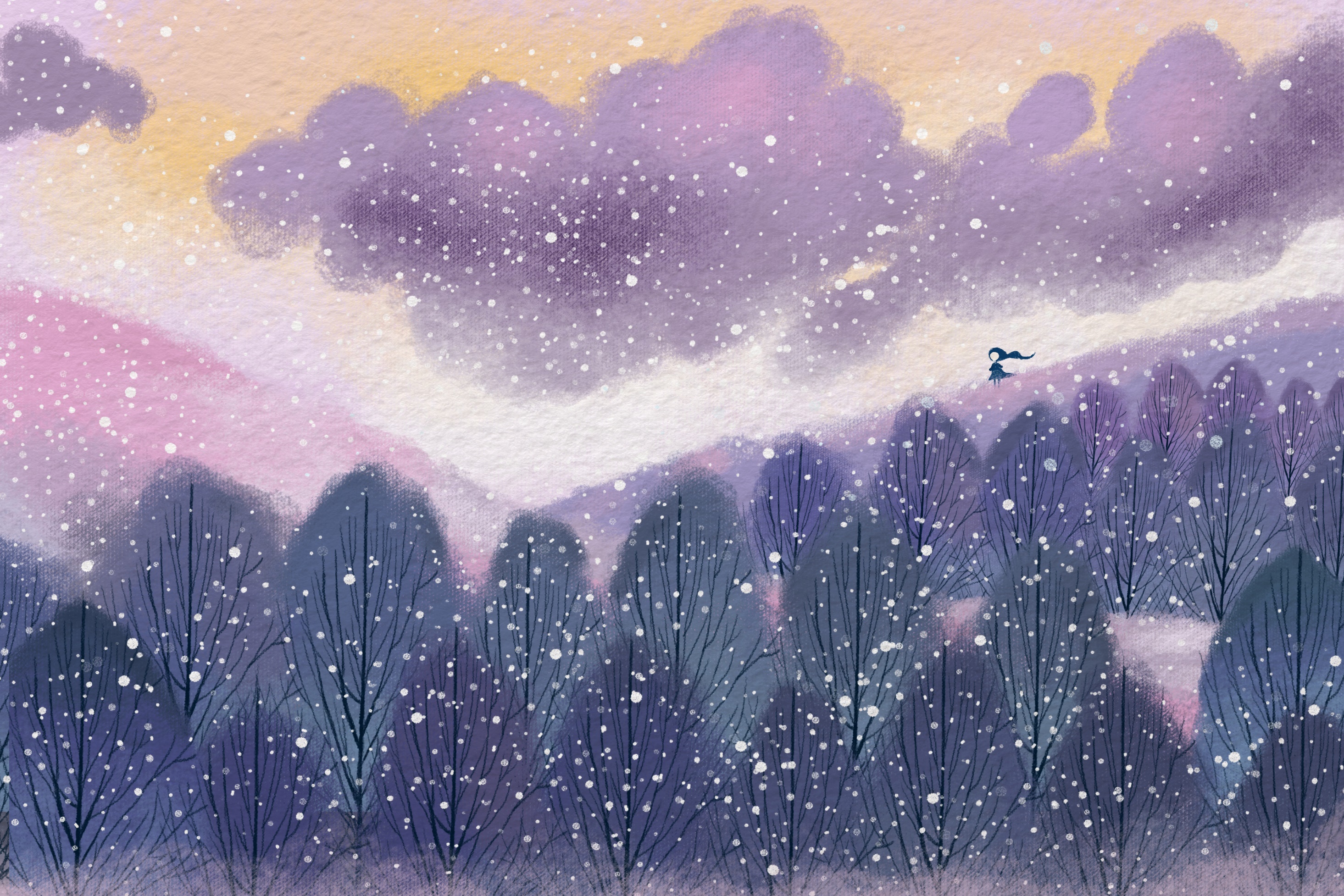 3
此处输入标题
Click here to add Title
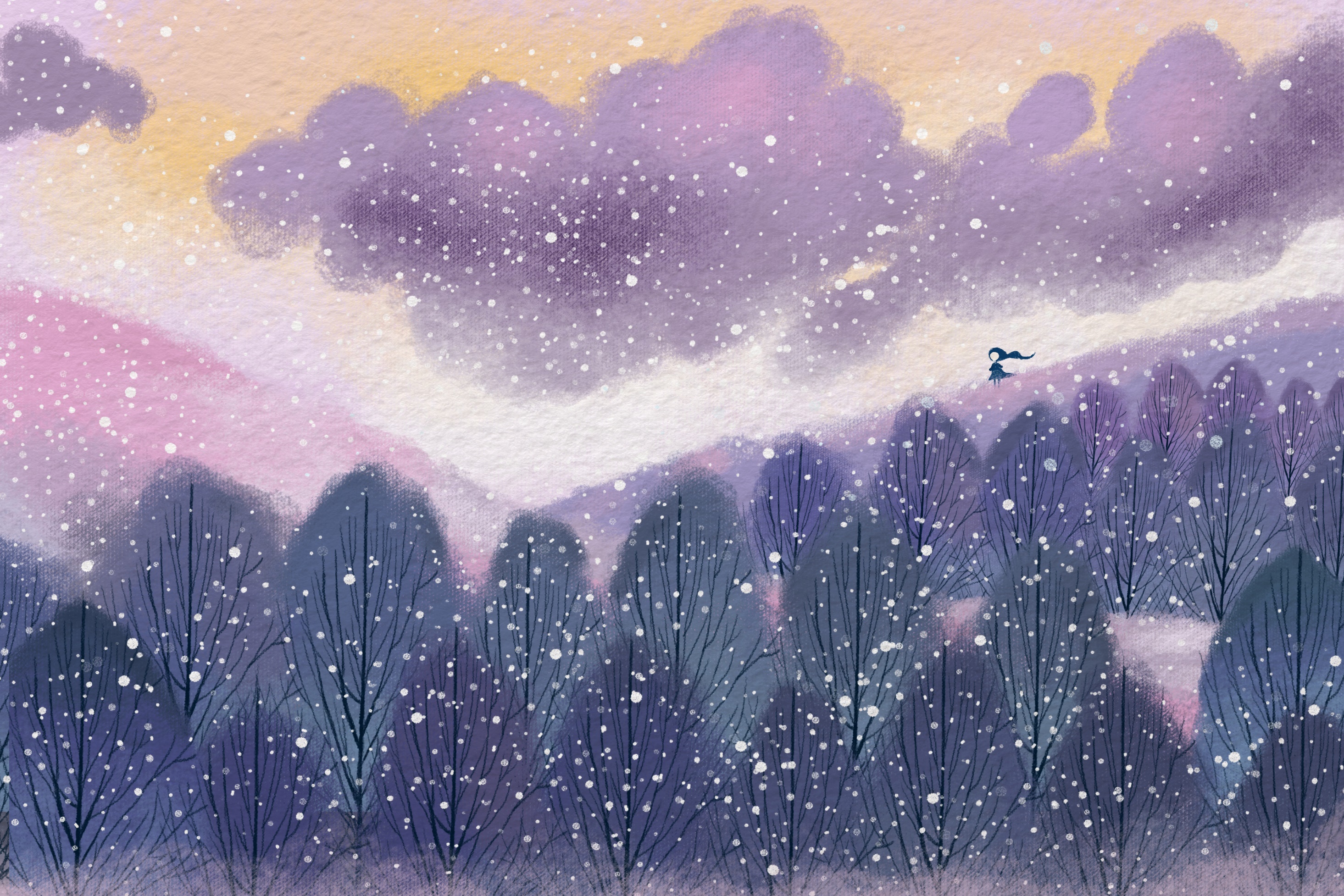 输入你的标题
ADD YOUR TITLE HERE
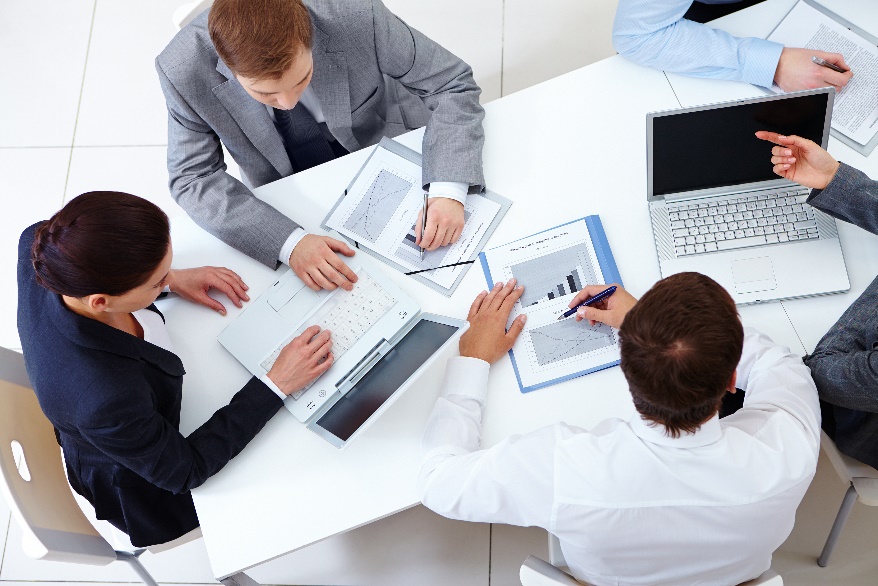 优秀案例一
采用图片+文字的排版进行优秀案例展示，并加以文字说明采用图片+文字的排版进行优秀案例展示，并加以文字说明采用图片+文字的排版进行优秀案例展示，并加以文字说明采用图片+文字的排版进行优秀案例展示，并加以文字说明采用图片+文字的排版进行优秀案例展示，并加以文字说明采用图片+文字的排版进行优秀案例展示，并加以文字说明
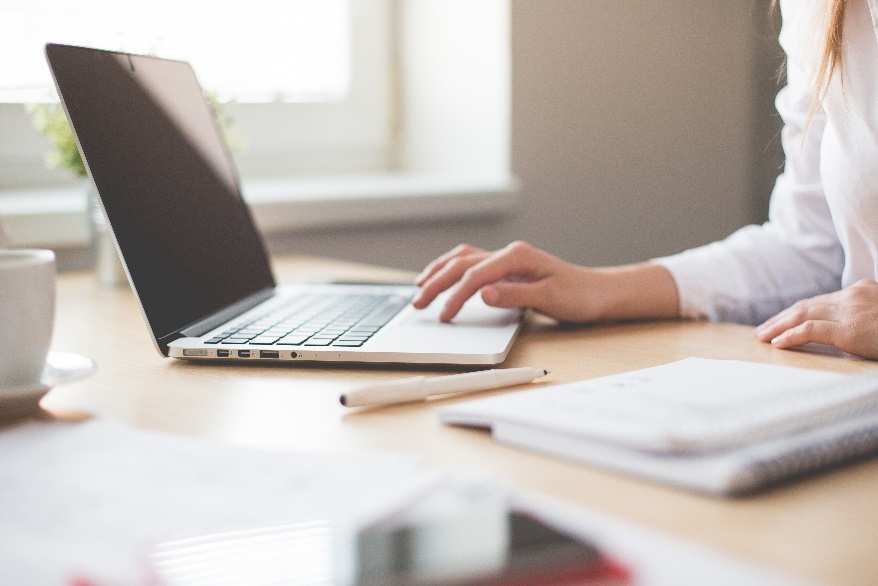 采用图片+文字的排版进行优秀案例展示，并加以文字说明采用图片+文字的排版进行优秀案例展示，并加以文字说明采用图片+文字的排版进行优秀案例展示，并加以文字说明采用图片+文字的排版进行优秀案例展示，并加以文字说明采用图片+文字的排版进行优秀案例展示，并加以文字说明采用图片+文字的排版进行优秀案例展示，并加以文字说明
优秀案例二
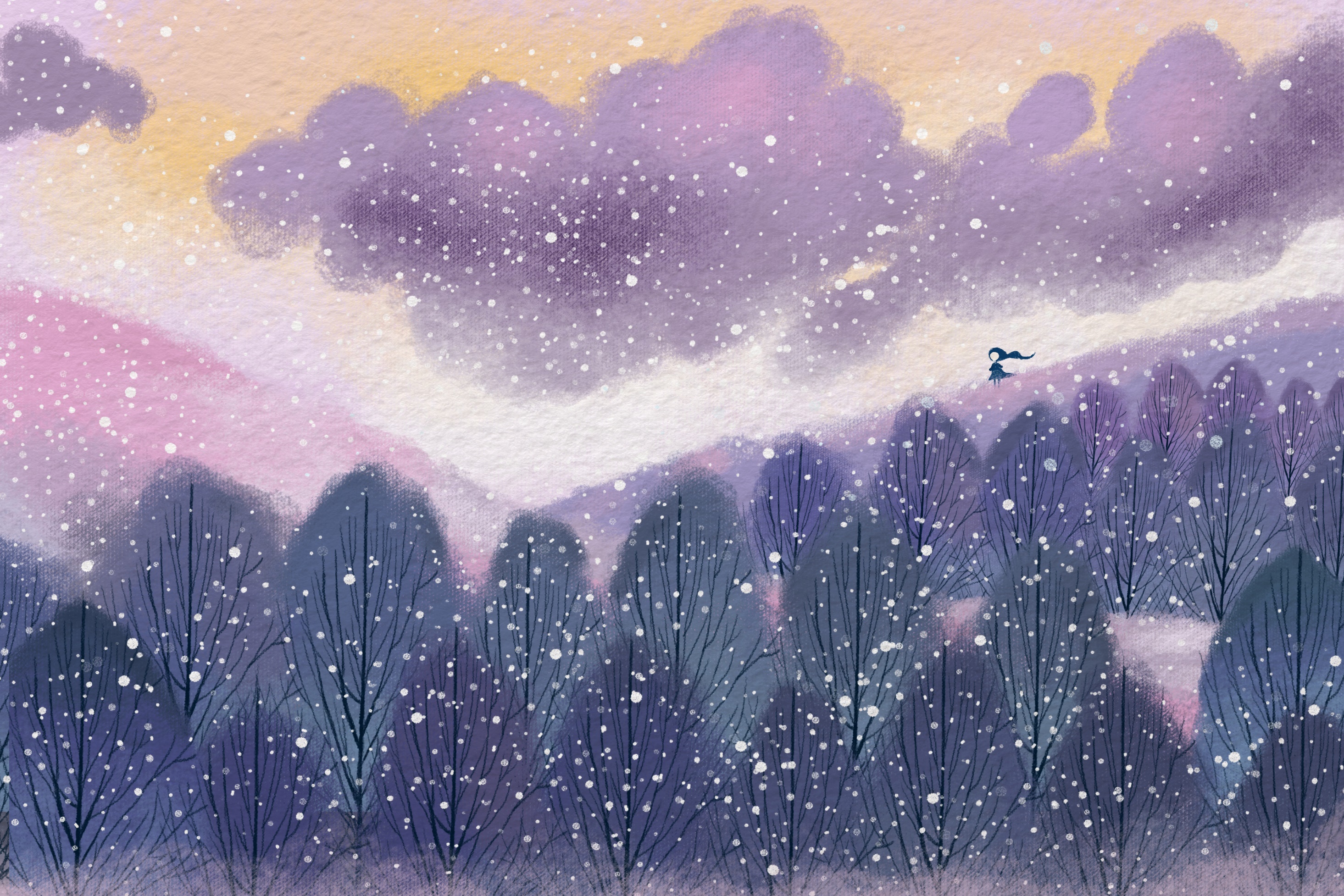 输入你的标题
ADD YOUR TITLE HERE
输入文字
这里输入简单字概述这里输入简单简单的文字概述这里输入简单的文字概述简单的文字这里输入简单字概述这里输入简单简单的文字概述这里输入简单的文字概述简单的文字这里输入简单字概述这里输入简单简单的文字概述这里输入简单的文字概述简单的文字这里输入简单字概述这里输入简单简单的文字概述这里输入简单的文字概述简单的文字
点击添加标题
这里输入简单字概述这里输入简单简单的文字概述这里输入简单的文字概述简单的文字
点击添加标题
这里输入简单字概述这里输入简单简单的文字概述这里输入简单的文字概述简单的文字
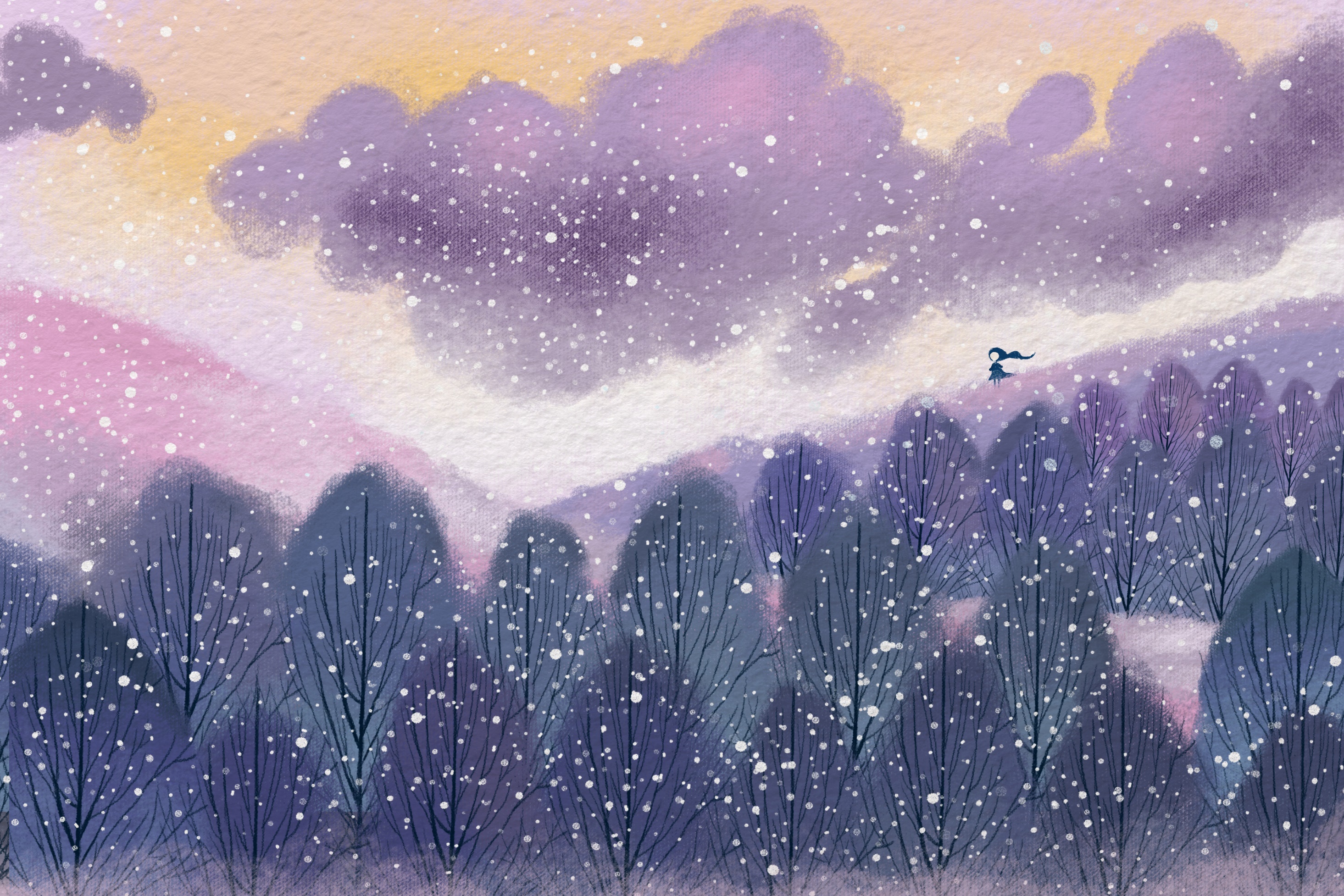 输入你的标题
ADD YOUR TITLE HERE
标题文本预设
标题文本预设
标题文本预设
标题文本预设
01
02
03
04
此部分内容作为文字排版占位显示（建议使用主题字体）
此部分内容作为文字排版占位显示（建议使用主题字体）
此部分内容作为文字排版占位显示（建议使用主题字体）
此部分内容作为文字排版占位显示（建议使用主题字体）
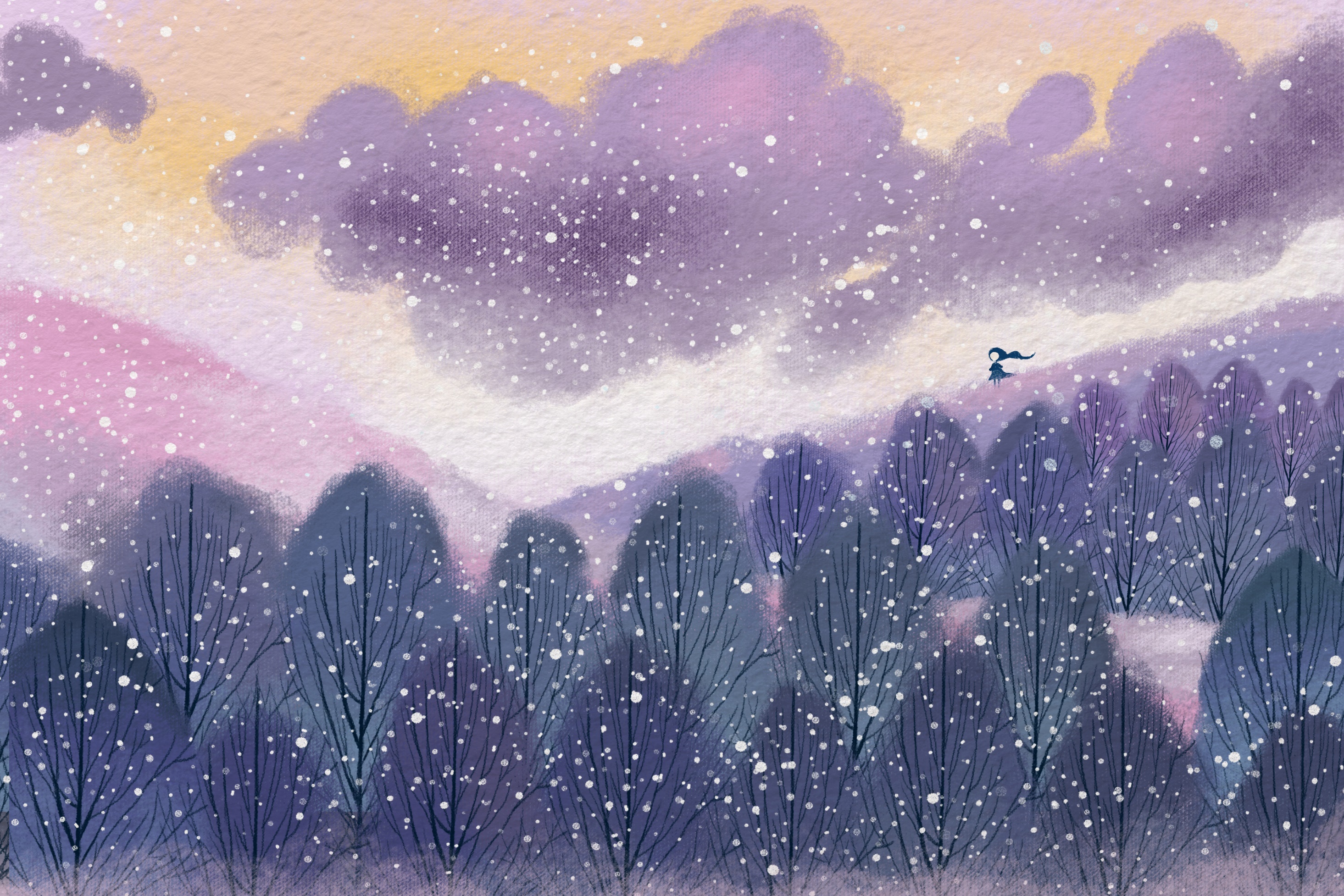 4
此处输入标题
Click here to add Title
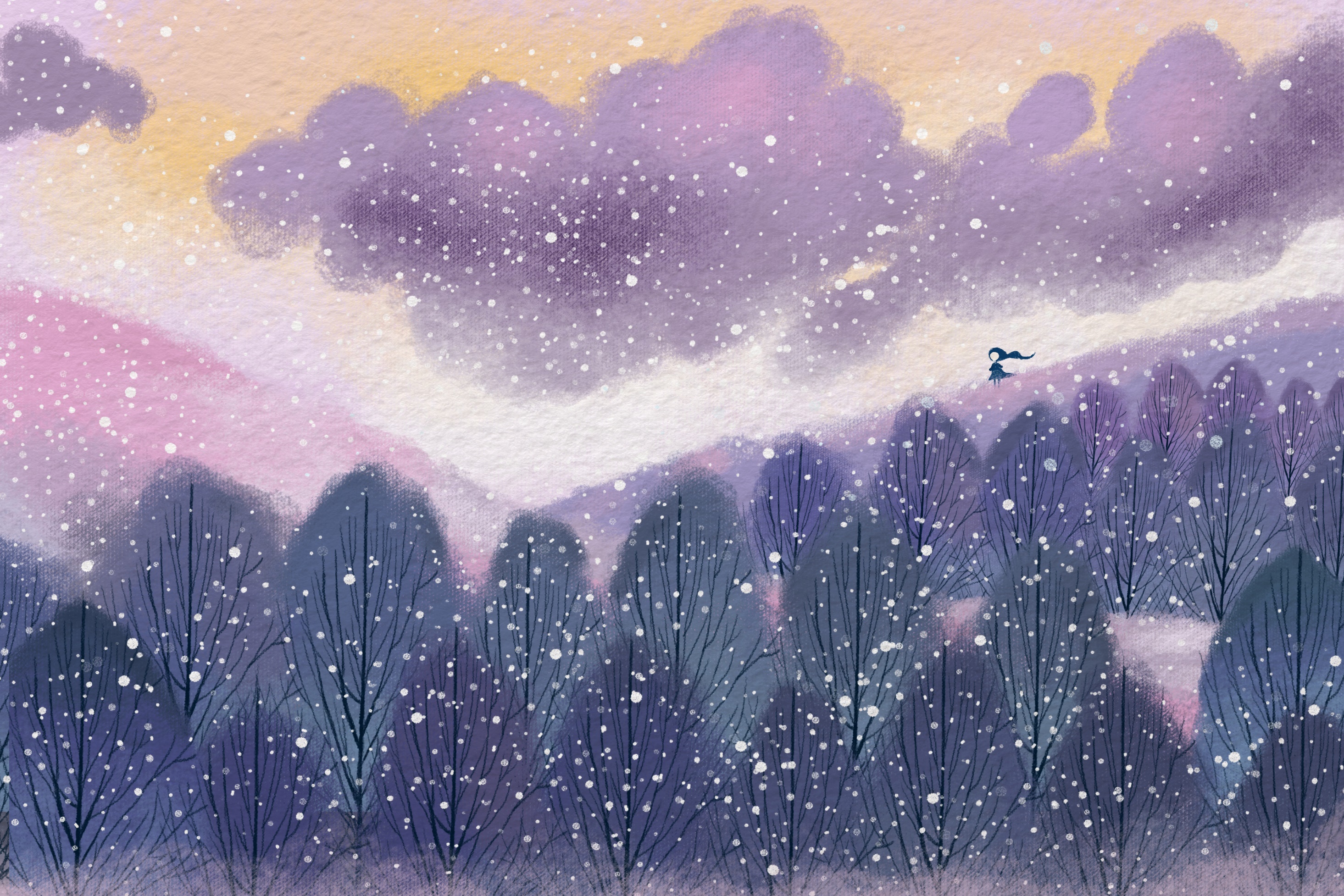 输入你的标题
ADD YOUR TITLE HERE
请替换文字内容
请替换文字内容，点击添加相关标题文字，修改文字内容，也可以直接复制你的内容到此。请替换文字内容，点击添加相关标题文字，修改文字内容，也可以直接复制你的内容到此。
请替换文字内容
请替换文字内容
请替换文字内容，点击添加相关标题文字，修改文字内容，也可以直接复制你的内容到此。请替换文字内容，点击添加相关标题文字，修改文字内容，也可以直接复制你的内容到此。
请替换文字内容，点击添加相关标题文字，修改文字内容，也可以直接复制你的内容到此。请替换文字内容，点击添加相关标题文字，修改文字内容，也可以直接复制你的内容到此。
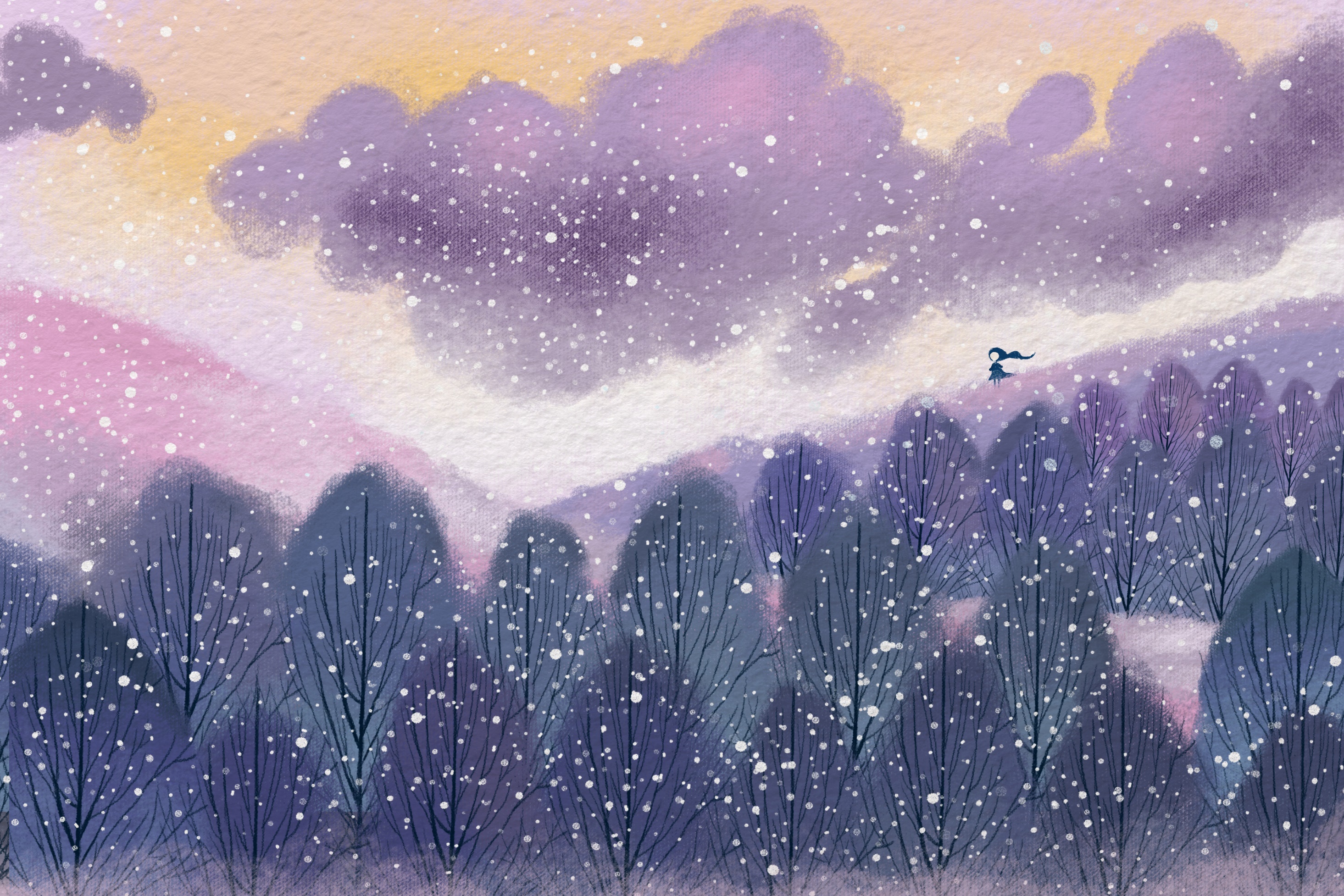 输入你的标题
ADD YOUR TITLE HERE
标题文本预设
标题文本预设
标题文本预设
标题文本预设
标题文本预设
标题文本预设
此部分内容作为文字排版占位显示（建议使用主题字体）。
此部分内容作为文字排版占位显示（建议使用主题字体）。
此部分内容作为文字排版占位显示（建议使用主题字体）。
此部分内容作为文字排版占位显示（建议使用主题字体）。
此部分内容作为文字排版占位显示（建议使用主题字体）。
此部分内容作为文字排版占位显示（建议使用主题字体）。
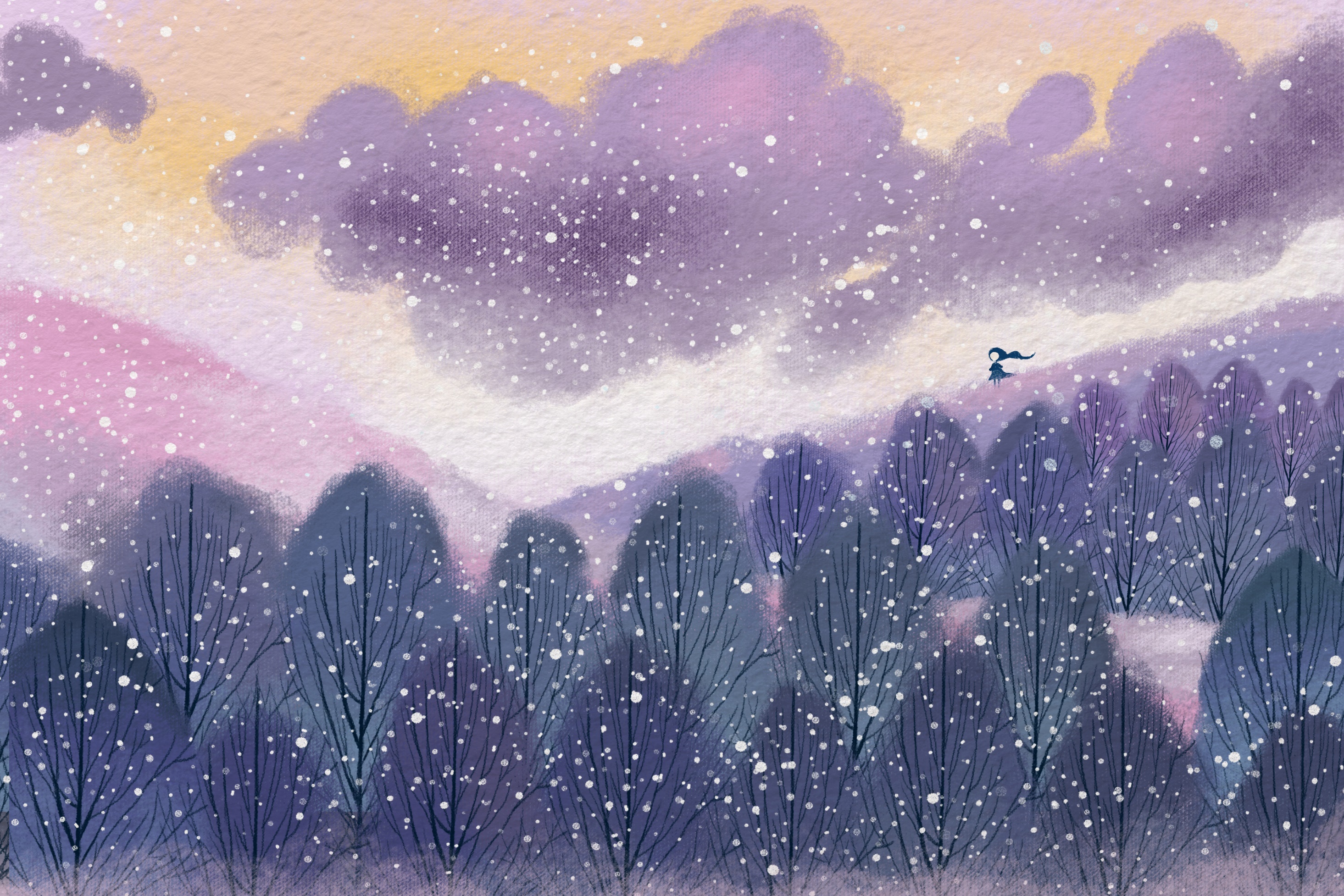 输入你的标题
ADD YOUR TITLE HERE
输入你的标题
Enter your text Enter your text Enter your text Enter your textEnter your text Enter your text Enter your text Enter your text
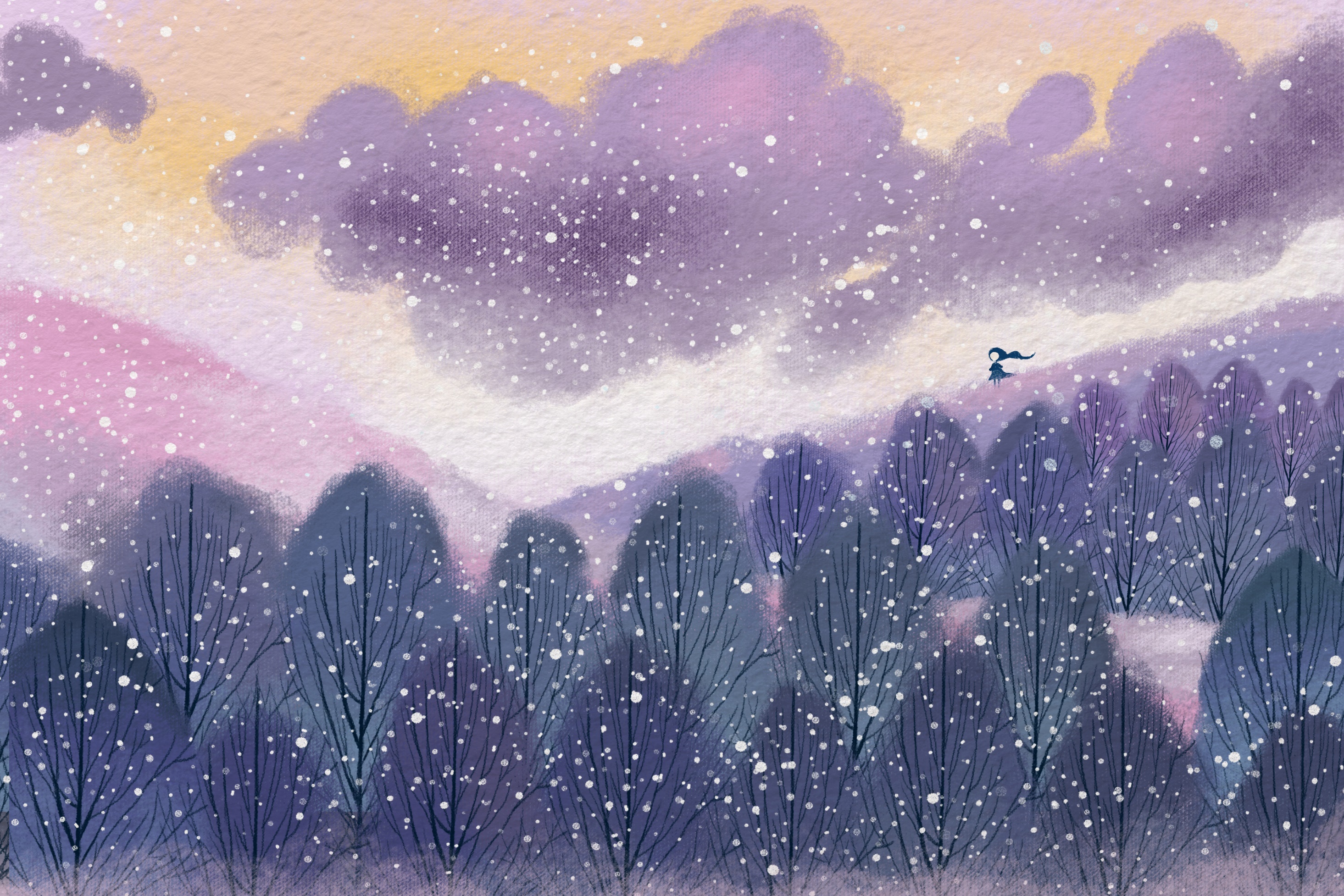 谢
观
赏
感